An Underpopulated World
Question for thought: What affects population fertility and what affects population mortality? Ensure to provide justification for your chosen answer.
Stage 1
Starter Instructions : Popcorn.
Try answering the question. Stand up and answer. 
The next person may then proceed.
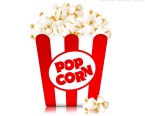 Stage 2
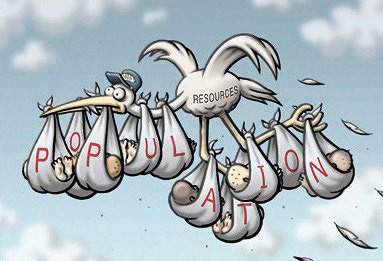 Key word- 
Infant mortality
Death rates
Life expectancy
Fertility rate
Youth dependency ratio
Population growth rate
Pop Quiz Exam question
Using the data for Kenya (see table). Explain why population change is likely to have caused problems for the country? 
[5 Marks]
10 mins
Kenya a country with a high rate of population growth
Learning Objective: To be able use a case study to provide a detailed explanation as to how Kenya is affected by having a high rate of population.
Demo: Read through the article and complete the following tasks.
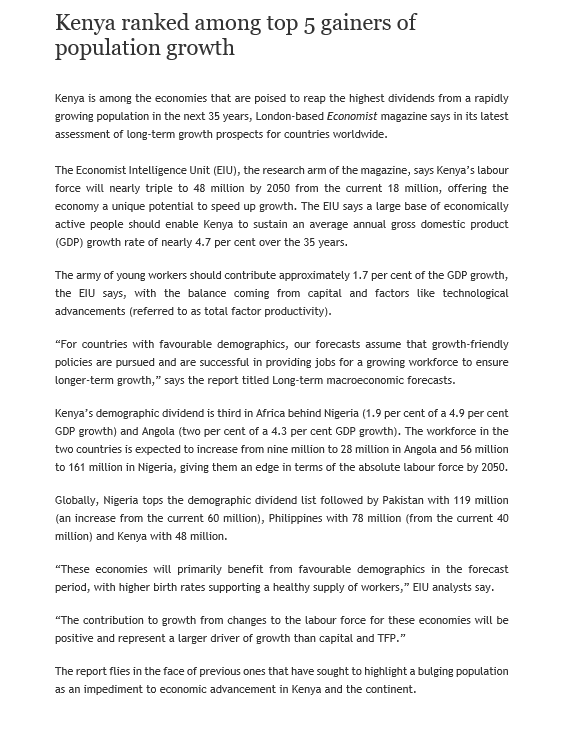 Stage 1: Read the article
Stage 2: Highlight key data
Stage 3:Identify the economic impacts
Impacts
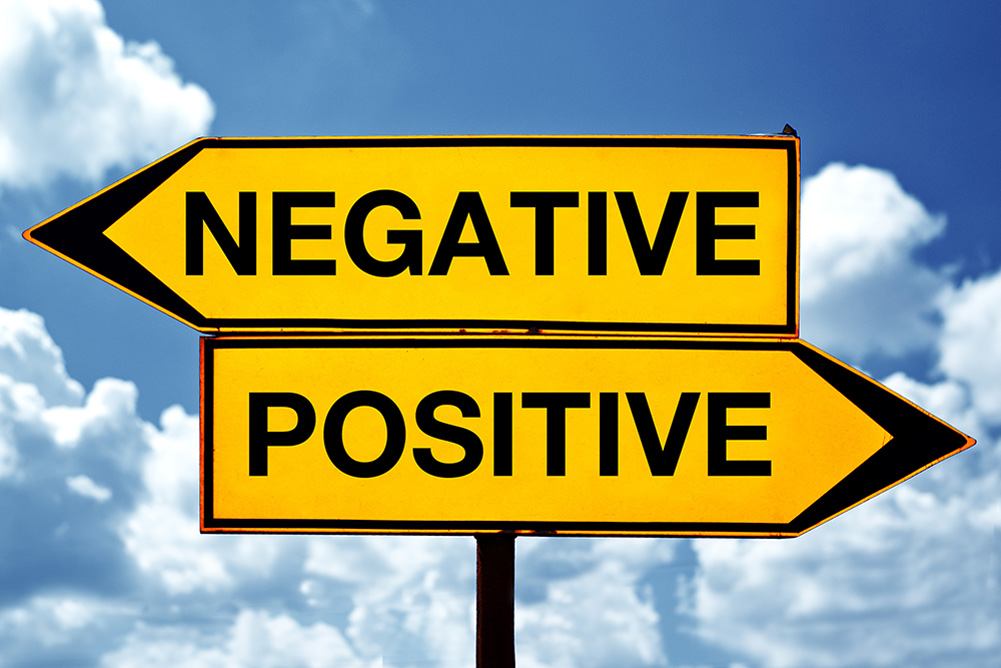 Case Study: Kenya a country with a high rate of population growth
Demo: Read through your Case Study information on pages 11  and transfer the information to your case study sheet.
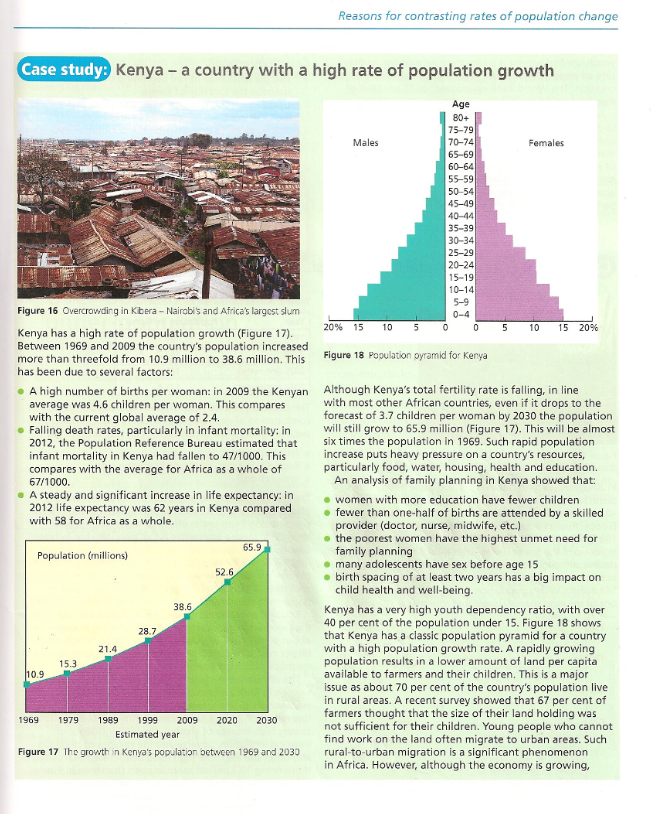 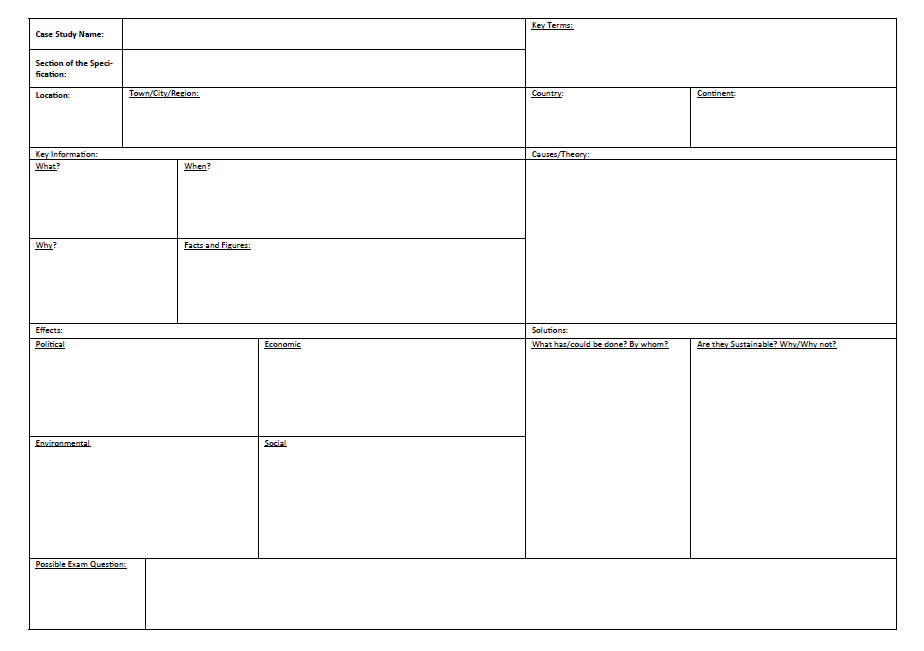 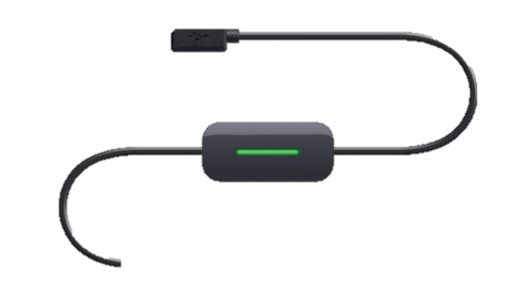 Top tip: Ensure to use data as this will help you gain the top marks.
Exam Question:
Assessment for learning – end of lesson progress check
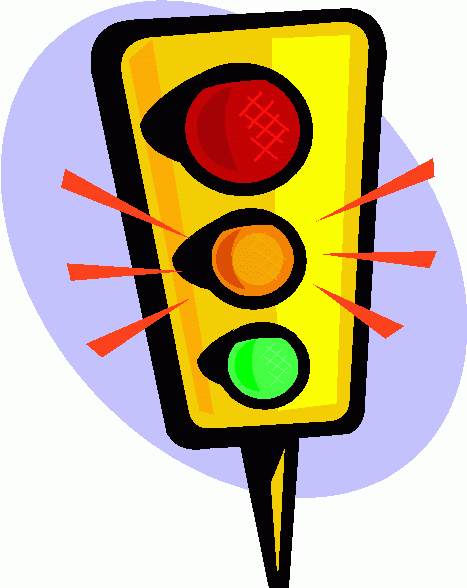 Learning Objective: To be able use a case study to provide a detailed explanation as to how Kenya is affected by having a high rate of population
Please complete the activity below reflecting on your learning in today’s lesson:
In this lesson, I have learnt:
Plenary
Demo: Complete your Honeycomb. What factors link together and what affects might there be.
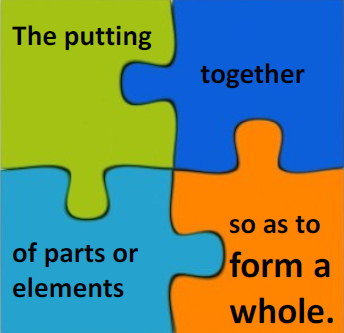 Synthesis